Проведение акции «Вместе с папами», 
                  направленной на активизацию роли  
                          отцов в воспитании детей
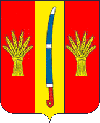 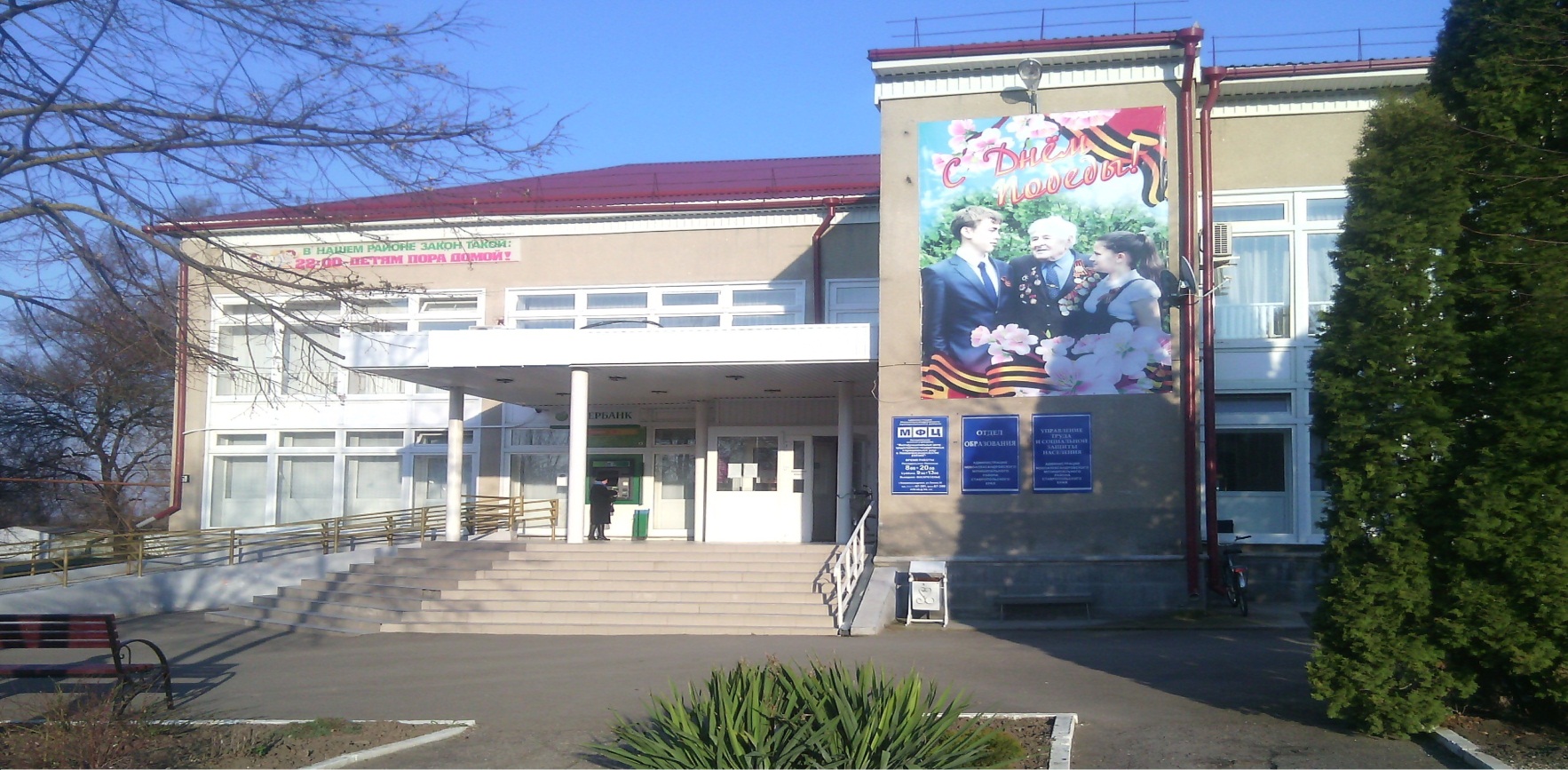 Новоалександровский городской округ 
Ставропольского края
[Speaker Notes: МОУ СОШ №7]
«Сотрудничество семьи и школы - залог успеха школьника» 


Основной целью Совета отцов является укрепление связи семьи и школы в деле воспитания, обучения и профилактики негативных проявлений среди обучающихся.
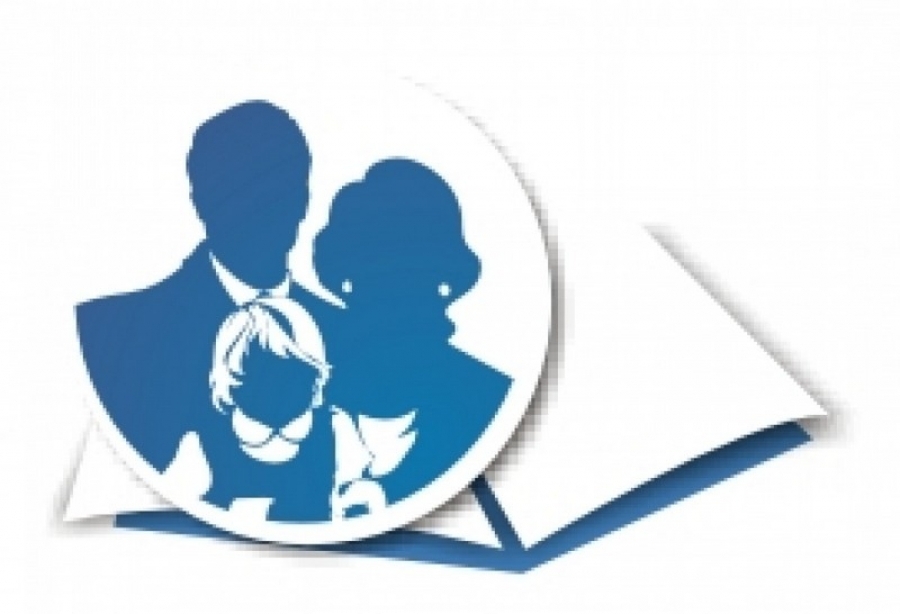 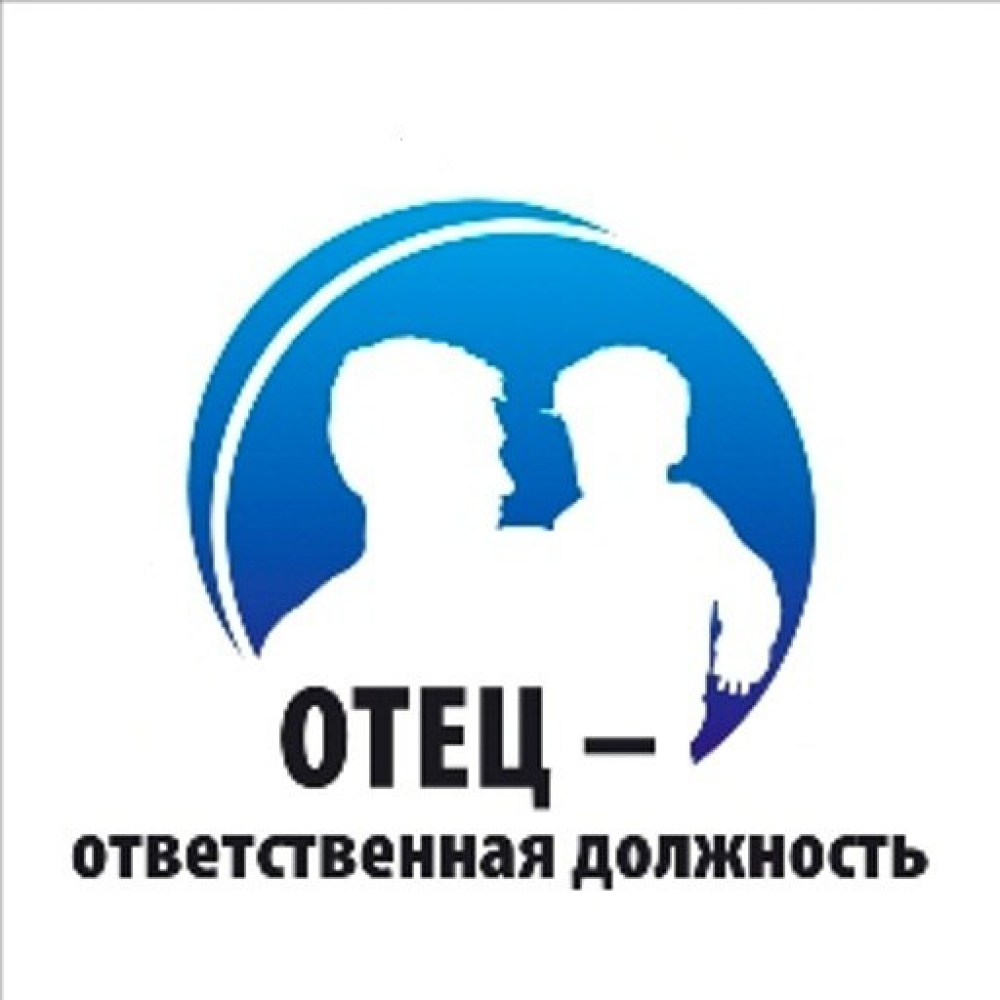 Работа Совета отцов  Члены Совета отцов на родительских собраниях  пропагандируют положительный опыт семейного воспитания, ведут работу по профессиональной ориентации обучающихся,                         планируют и организуют профилактическую работу с неблагополучными                                      семьями, принимают участие в проведении общешкольных               мероприятий.
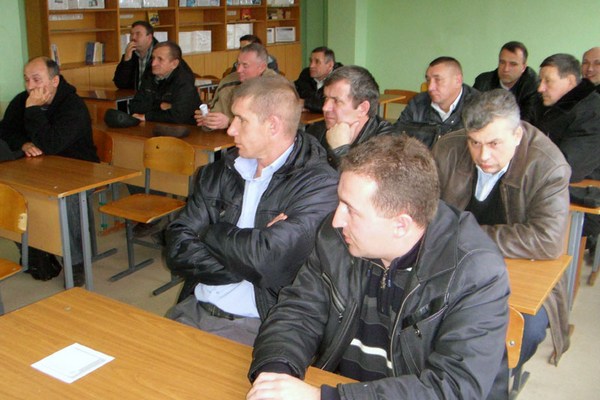 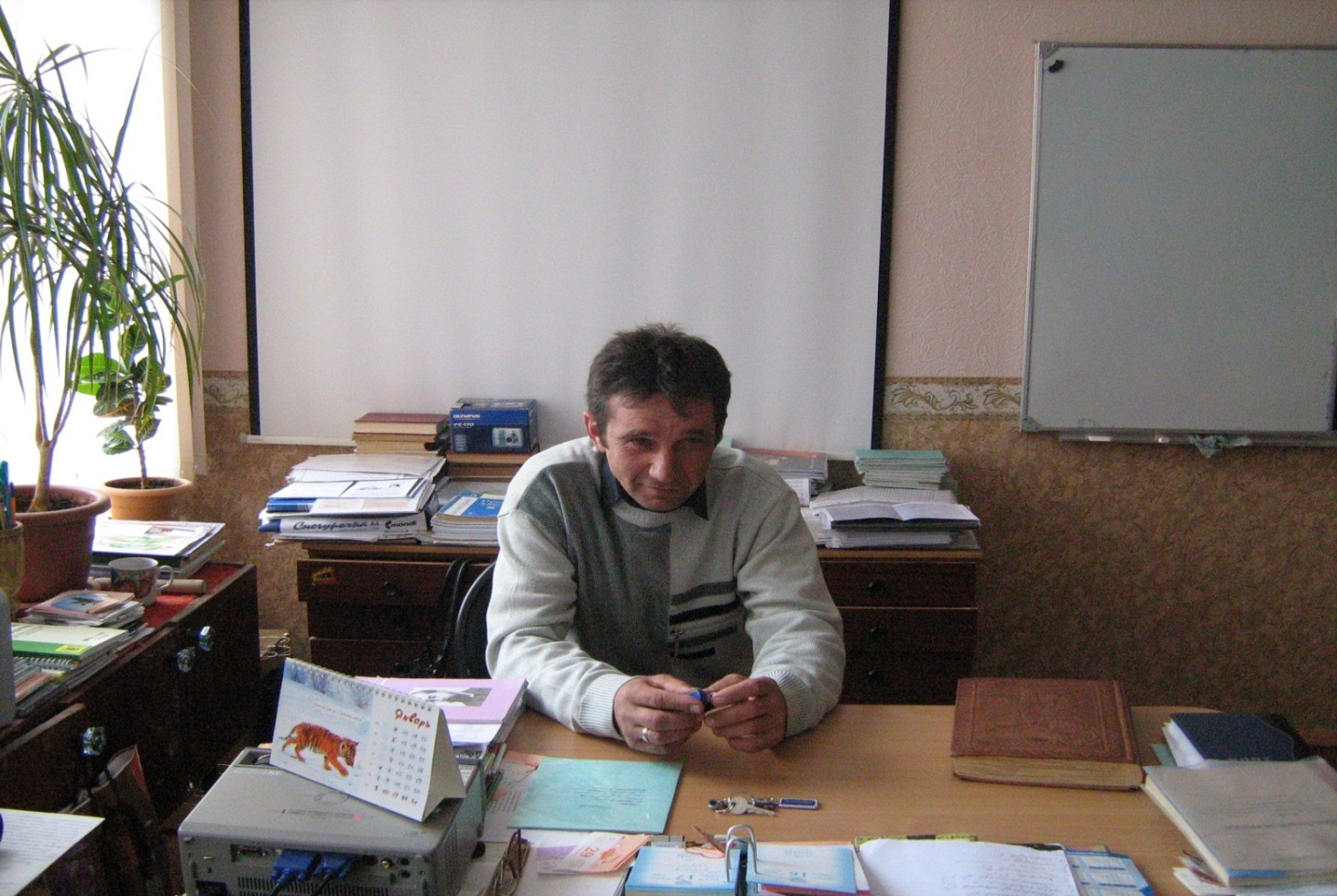 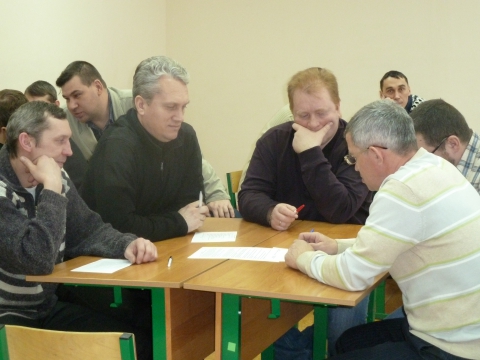 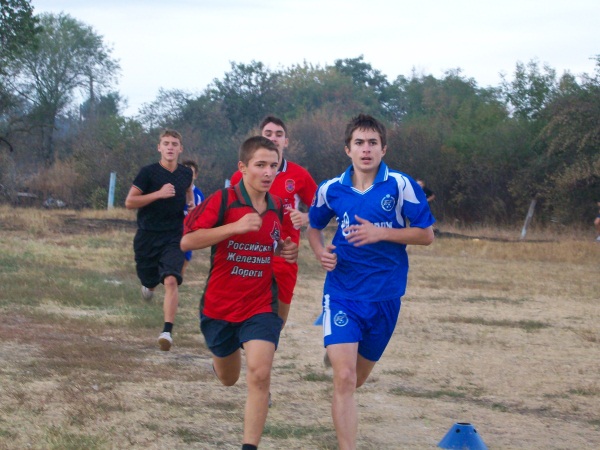 Внеклассное мероприятие с участием        Совета отцов     «Мой папа -  защитник!»
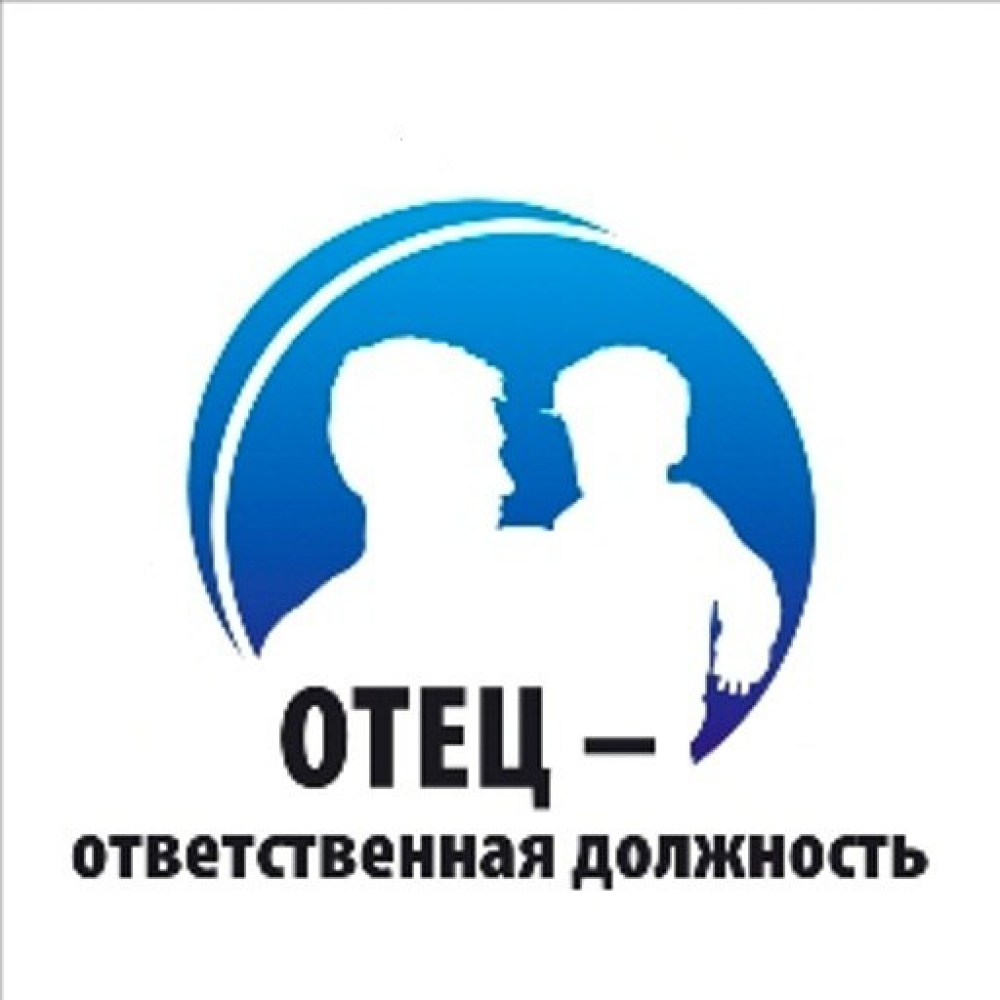 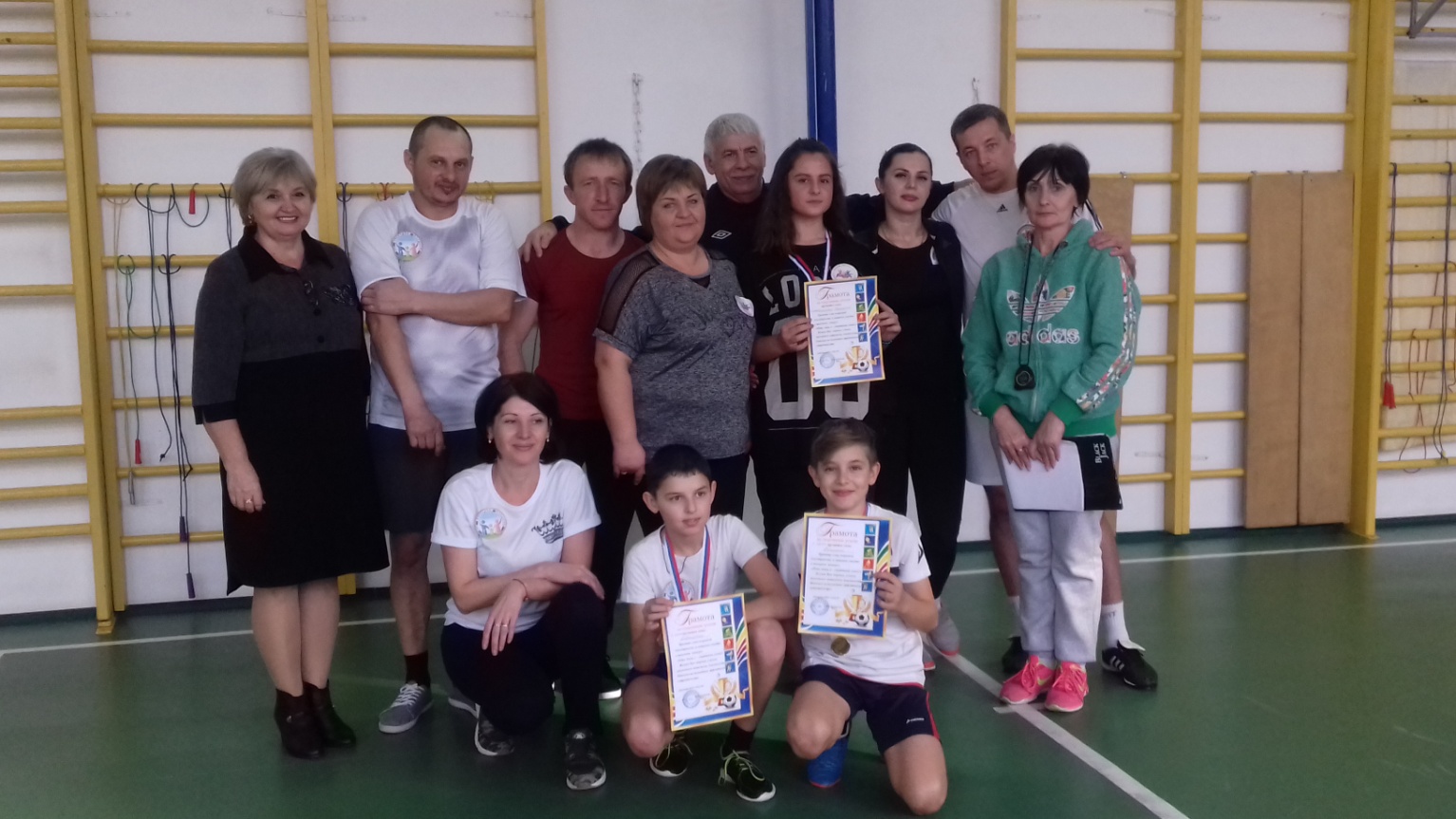 Внеклассное мероприятие с участием            Совета отцов             «Мой папа -  защитник!»
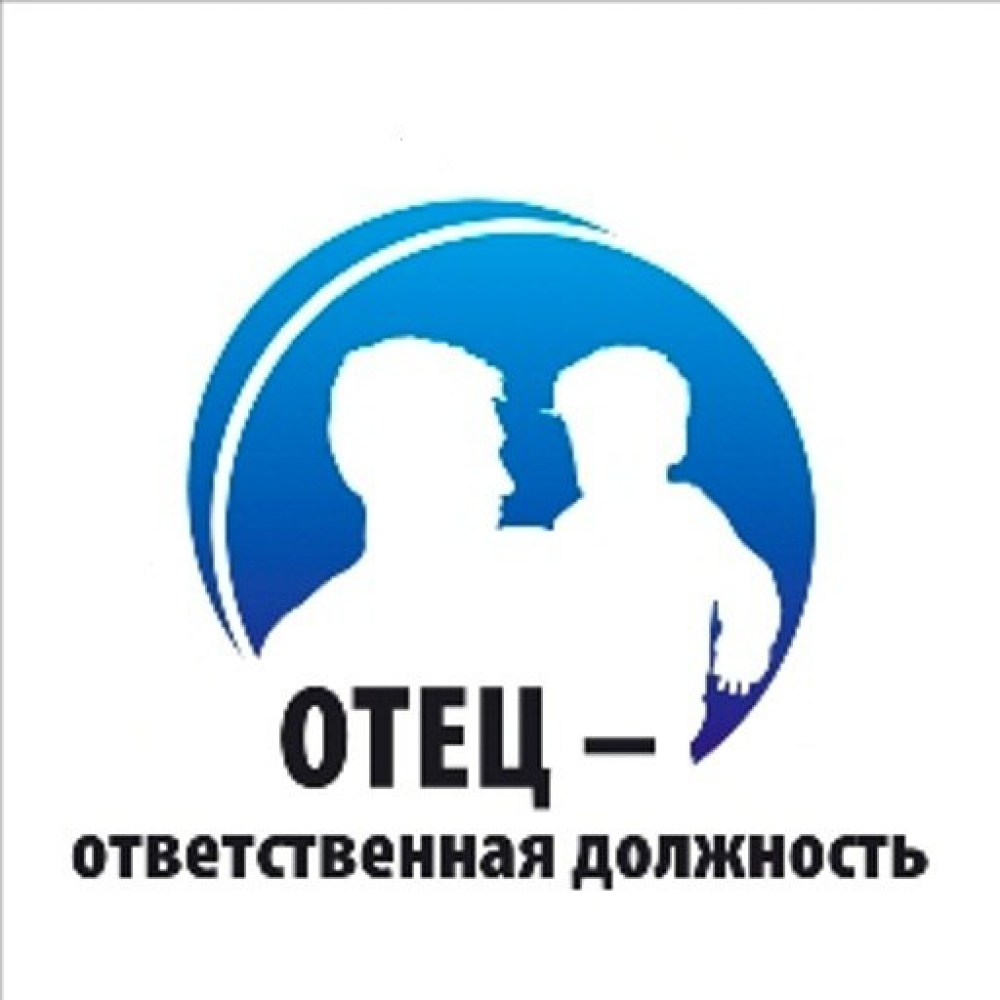 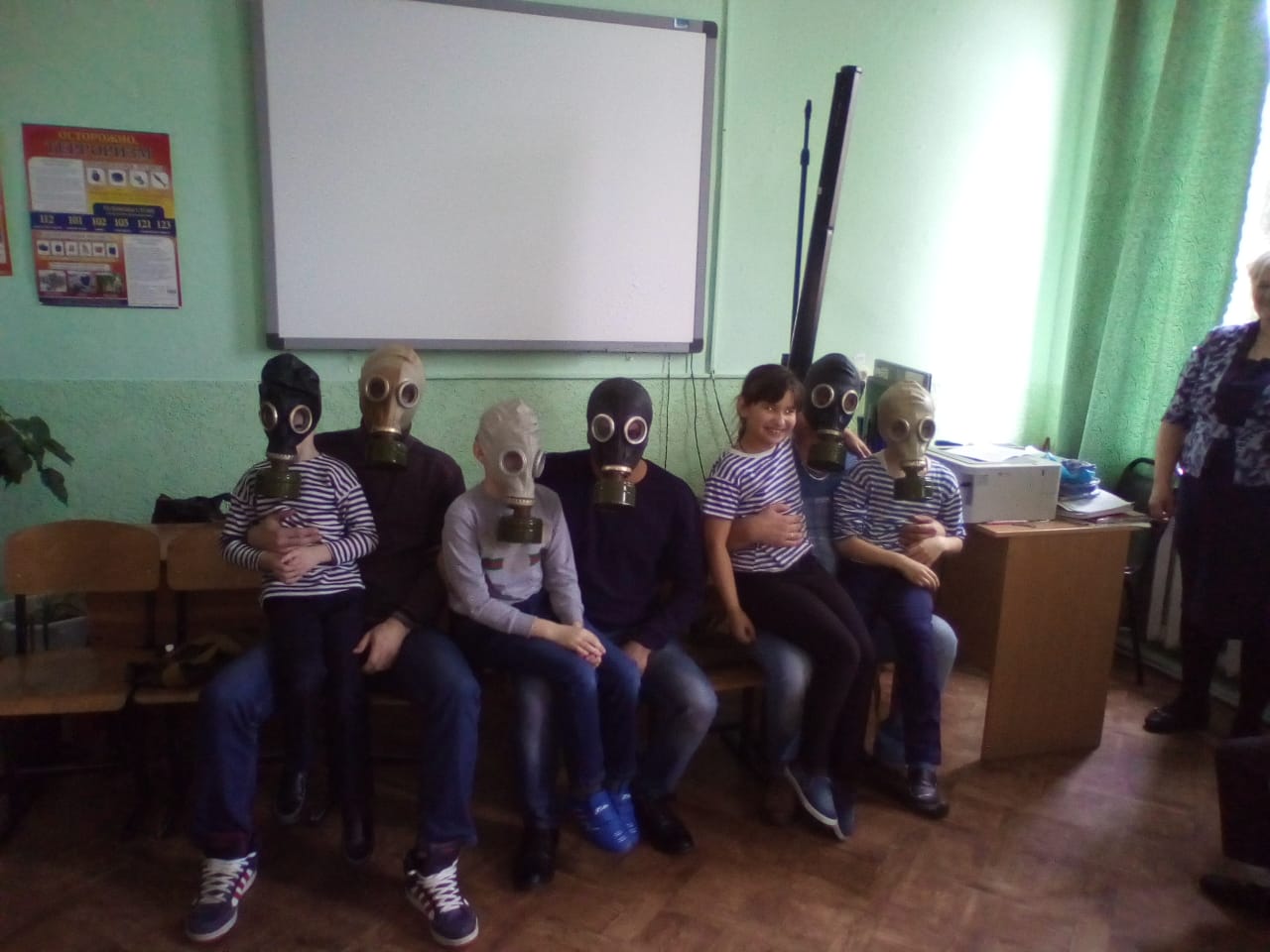 «Папа, мама, я - спортивная семья» Отцы Новоалександровского городского округа Ставропольского края  - активные участники внеклассных мероприятий вместе с детьми.
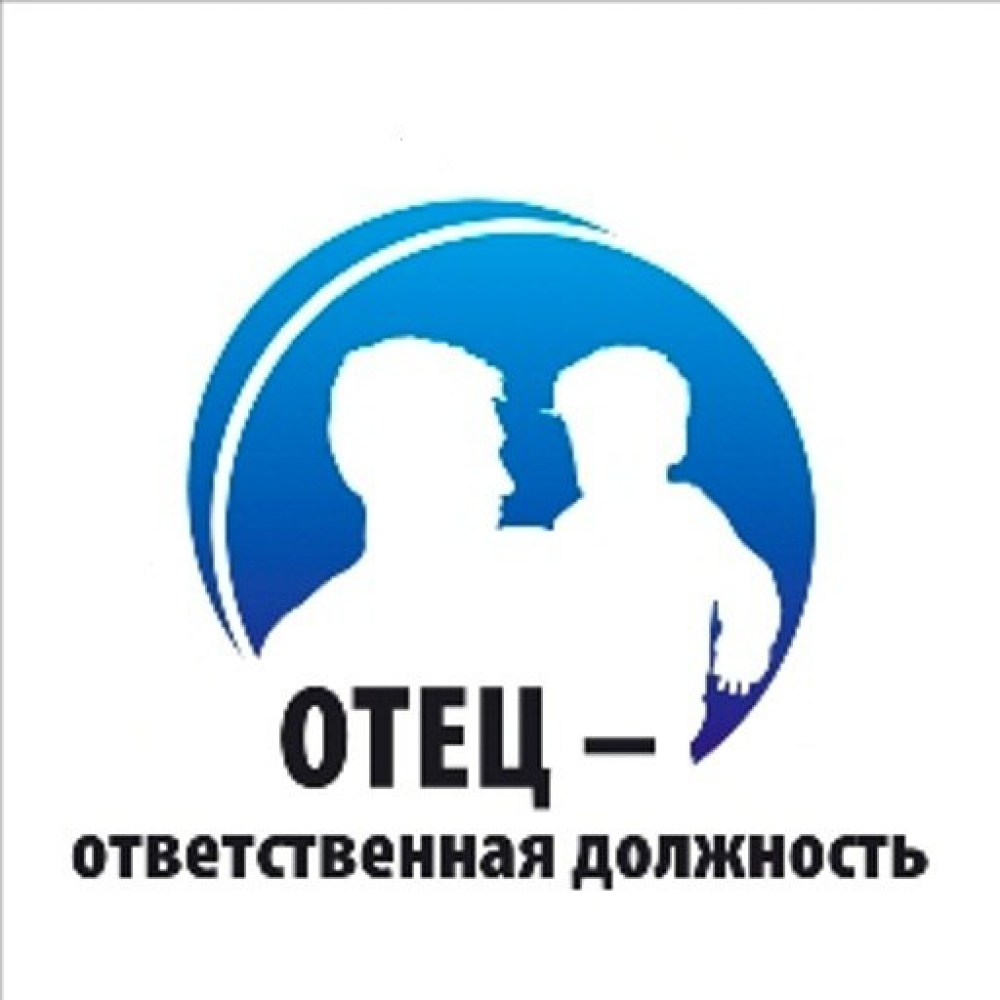 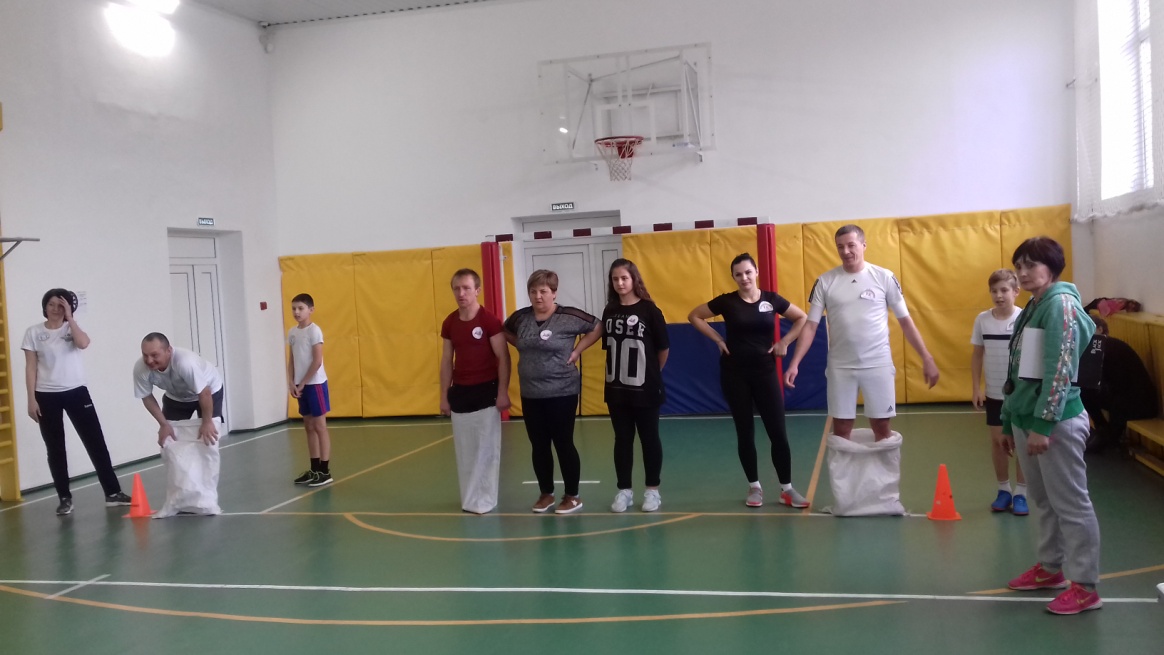 Акция «Посади дерево»
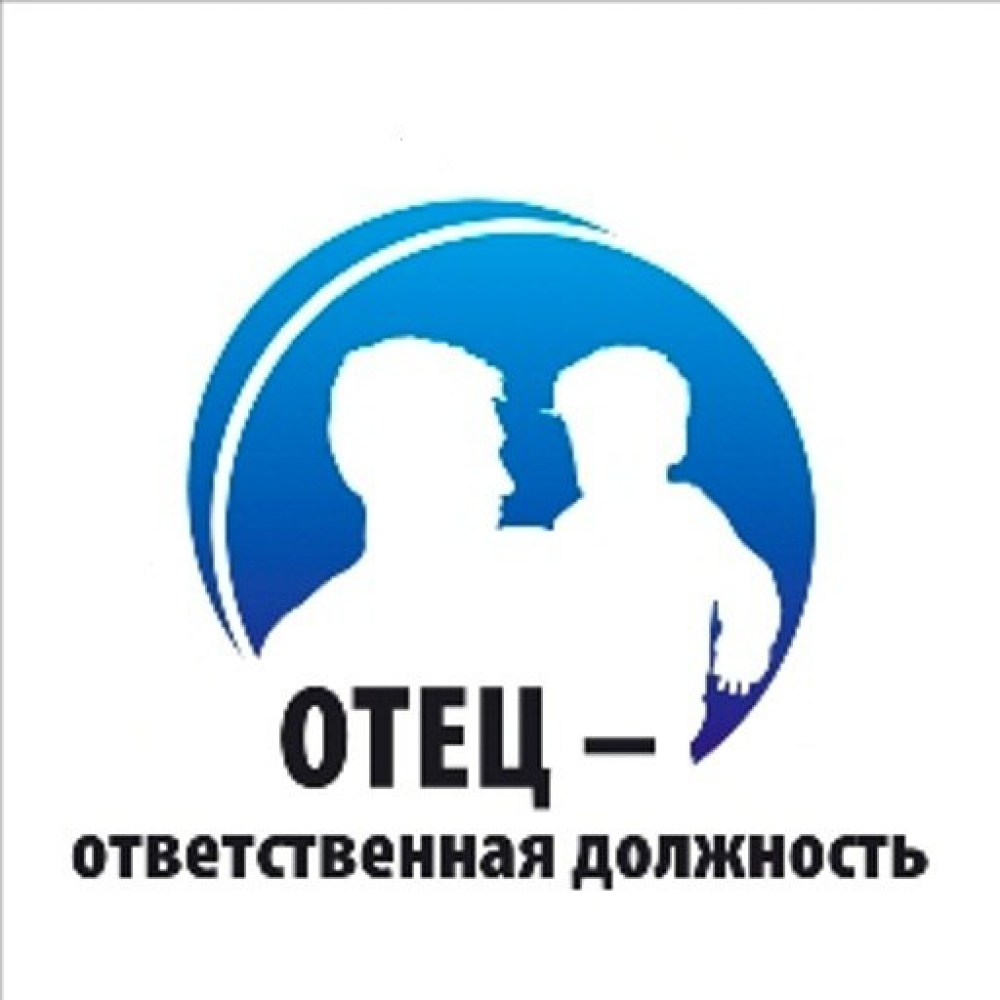 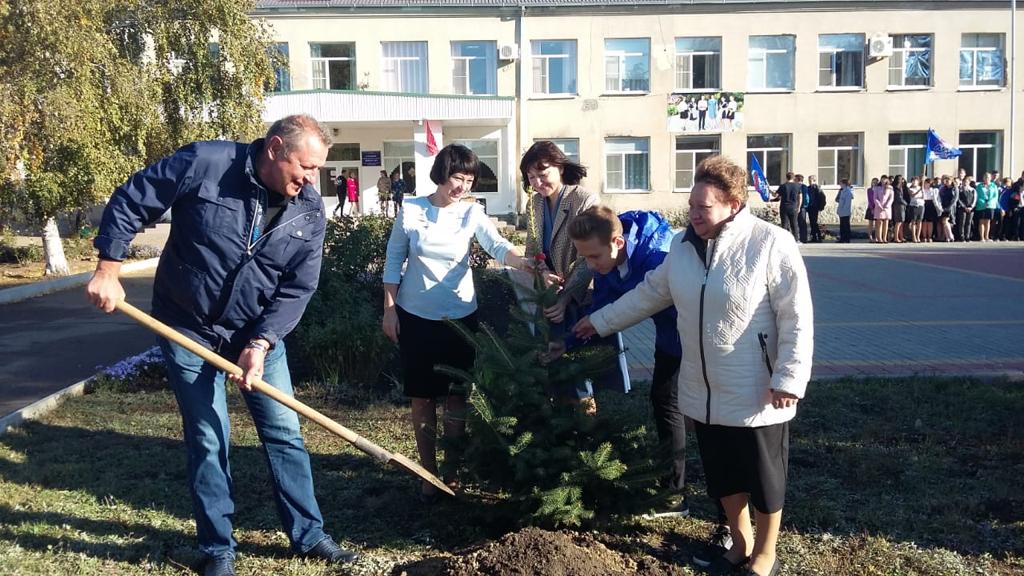 Акция «Сад Памяти»
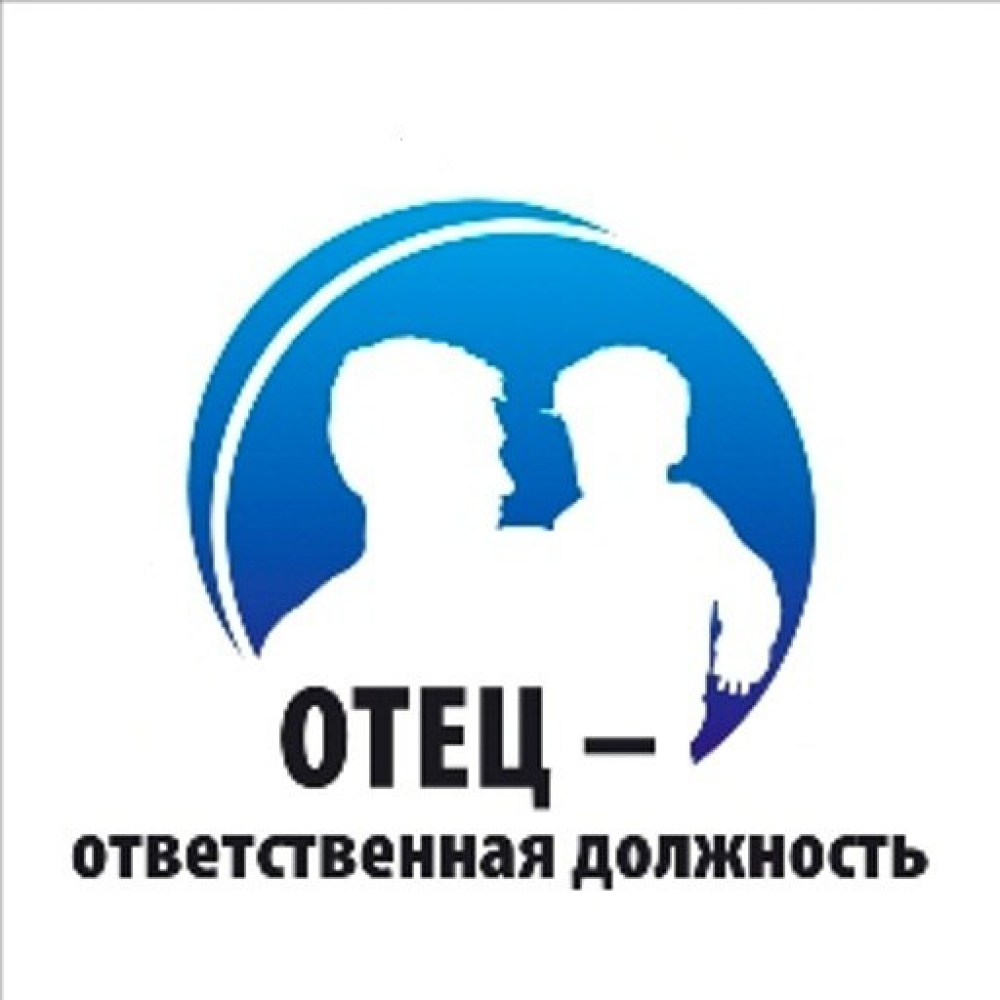 Районный конкурс «Папа,                 мама, я - спортивная семья!»
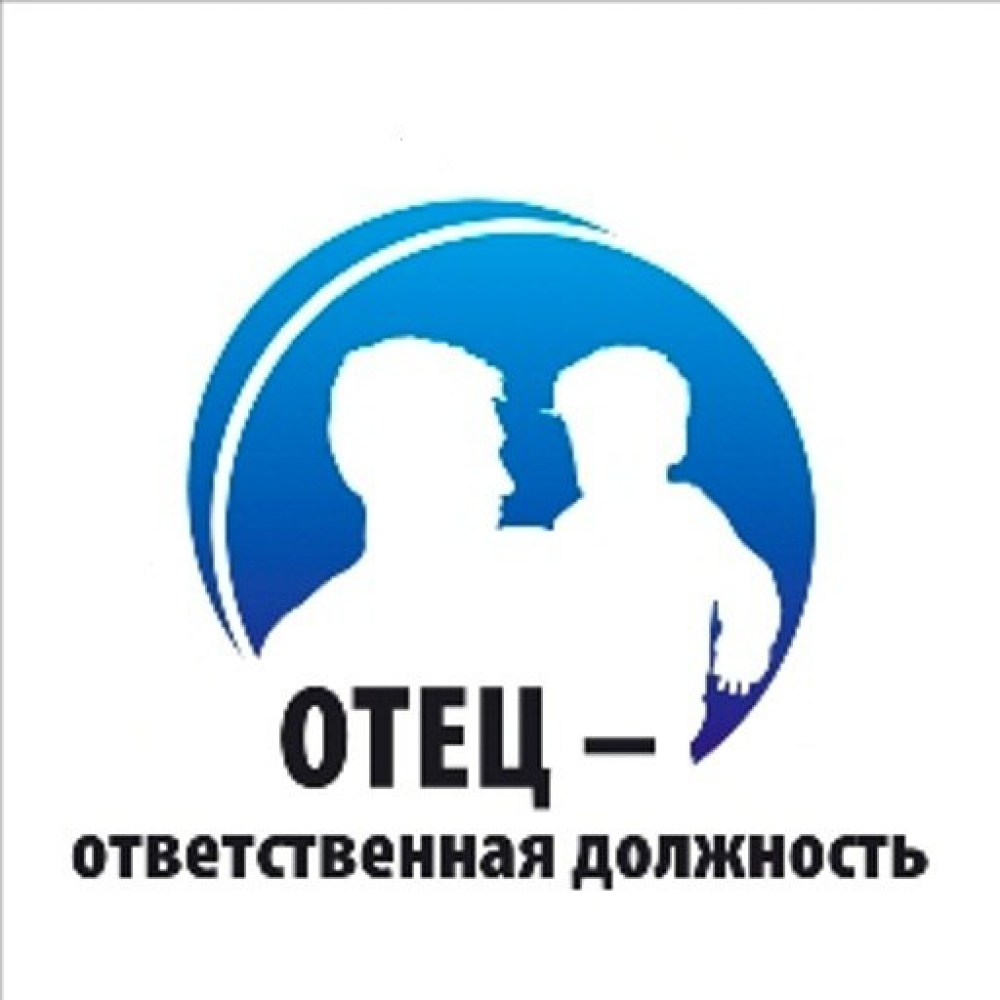 Проведение конкурсов  Советом                   отцов Новоалександровского  городского округа
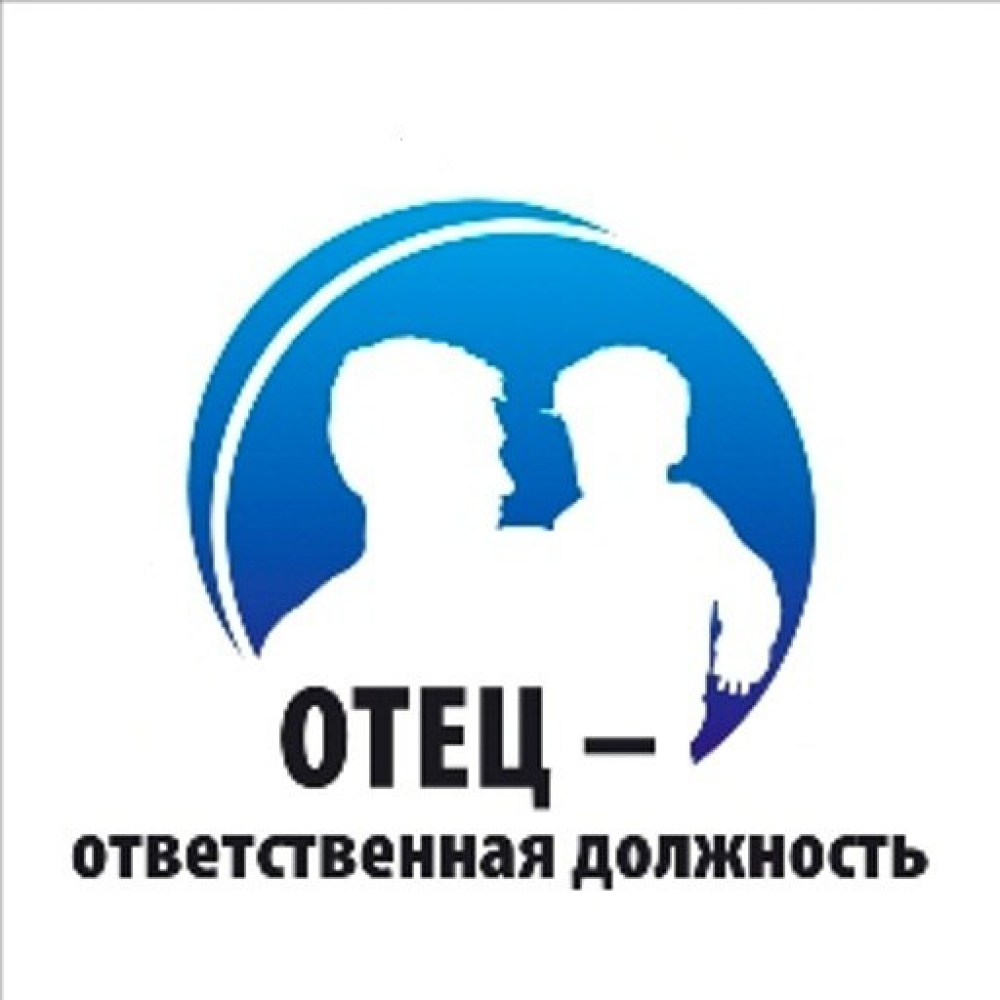 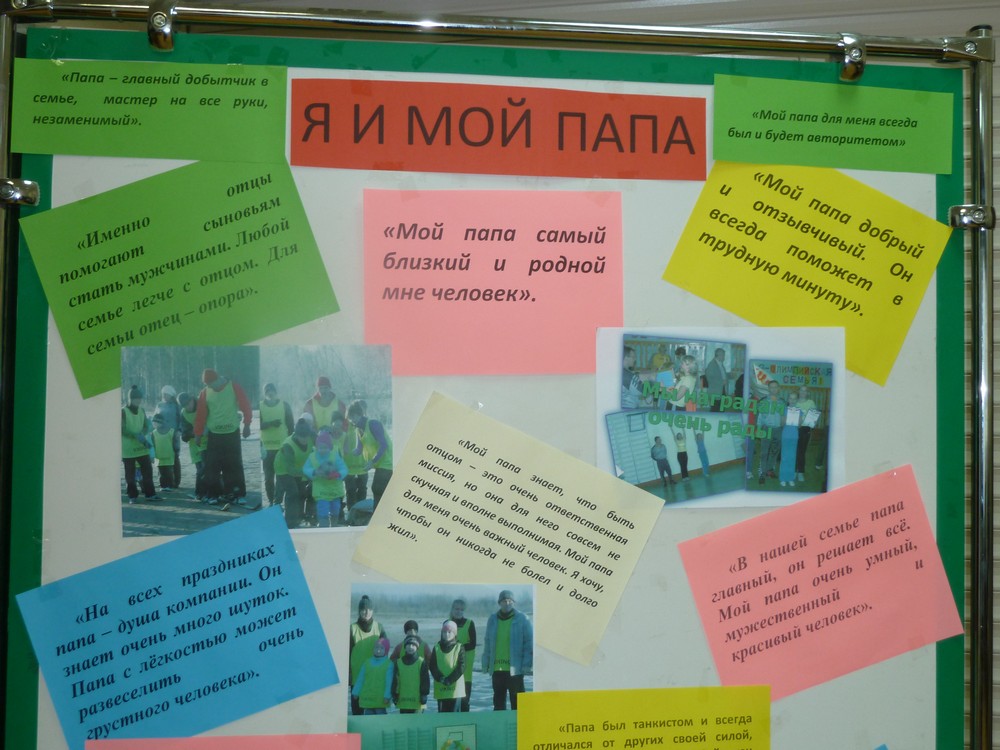 Трудовой десант с участием Совета отцов
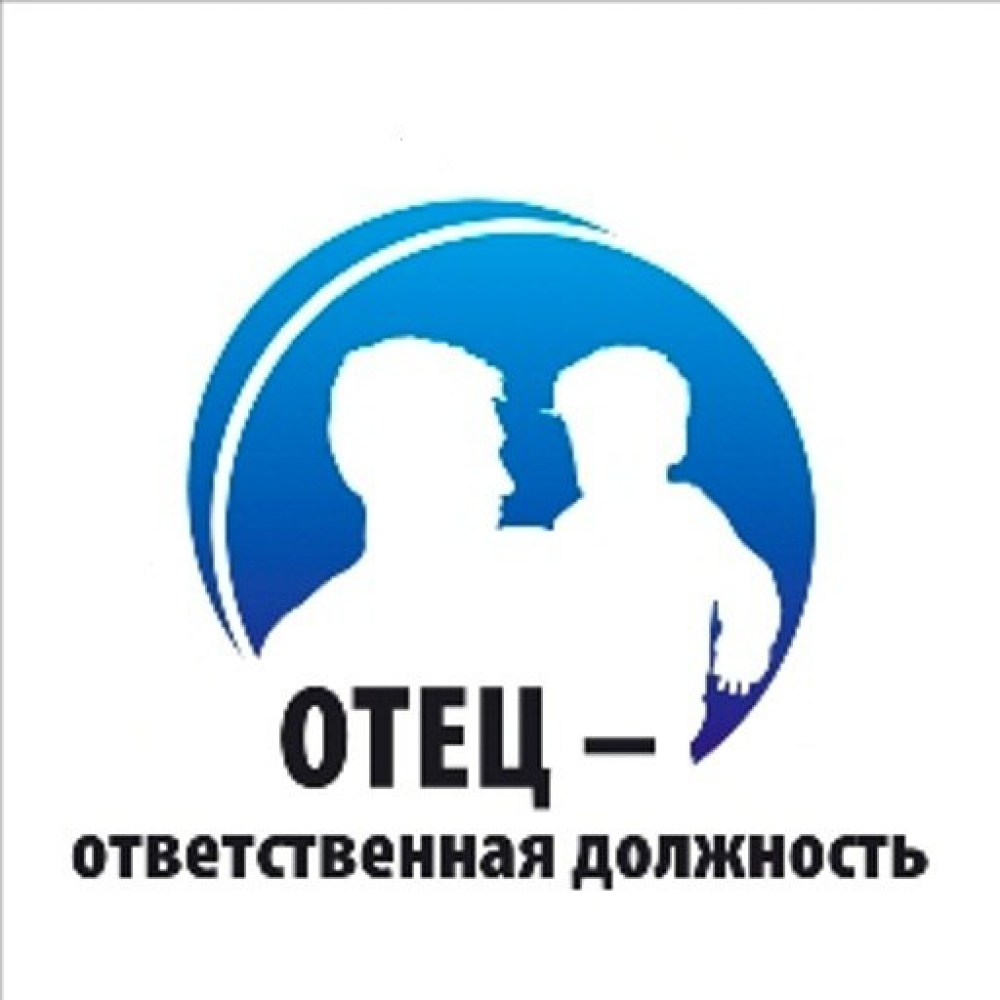 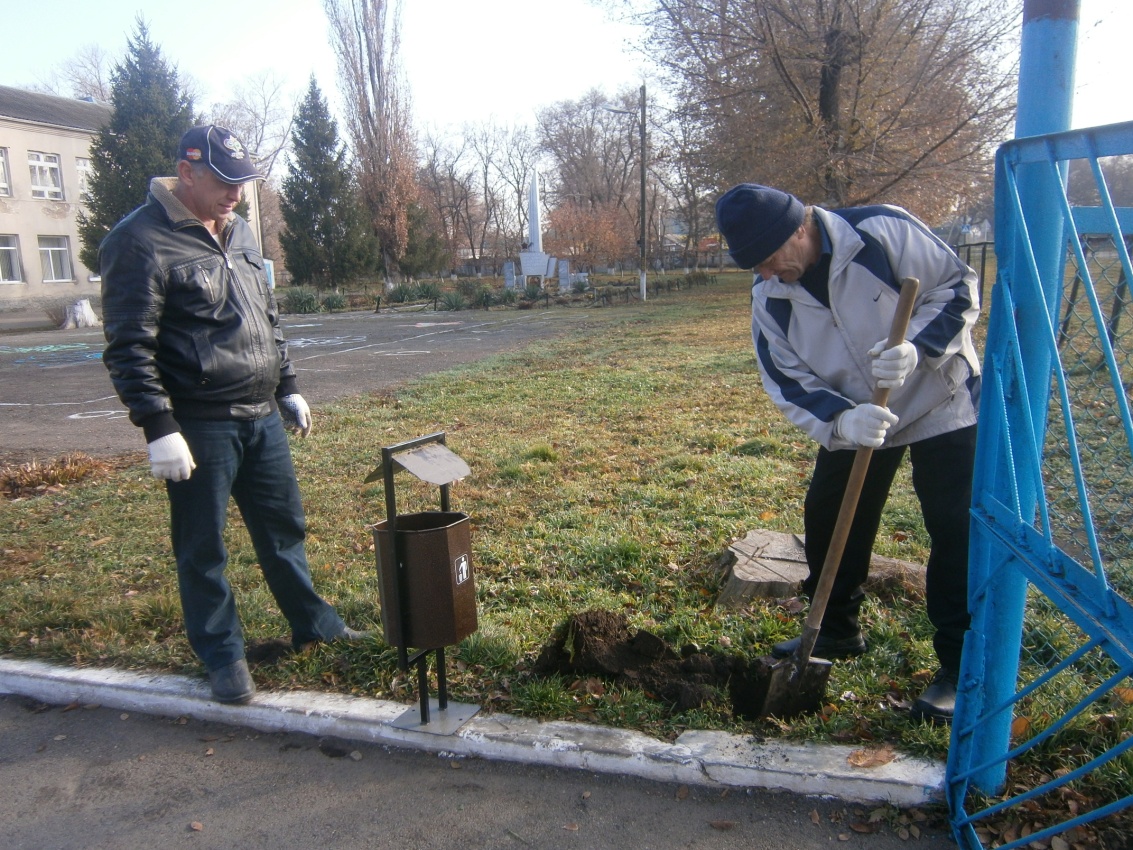 Футбольный матч между детьми и               родителями,  организованный               председателем Совета отцов
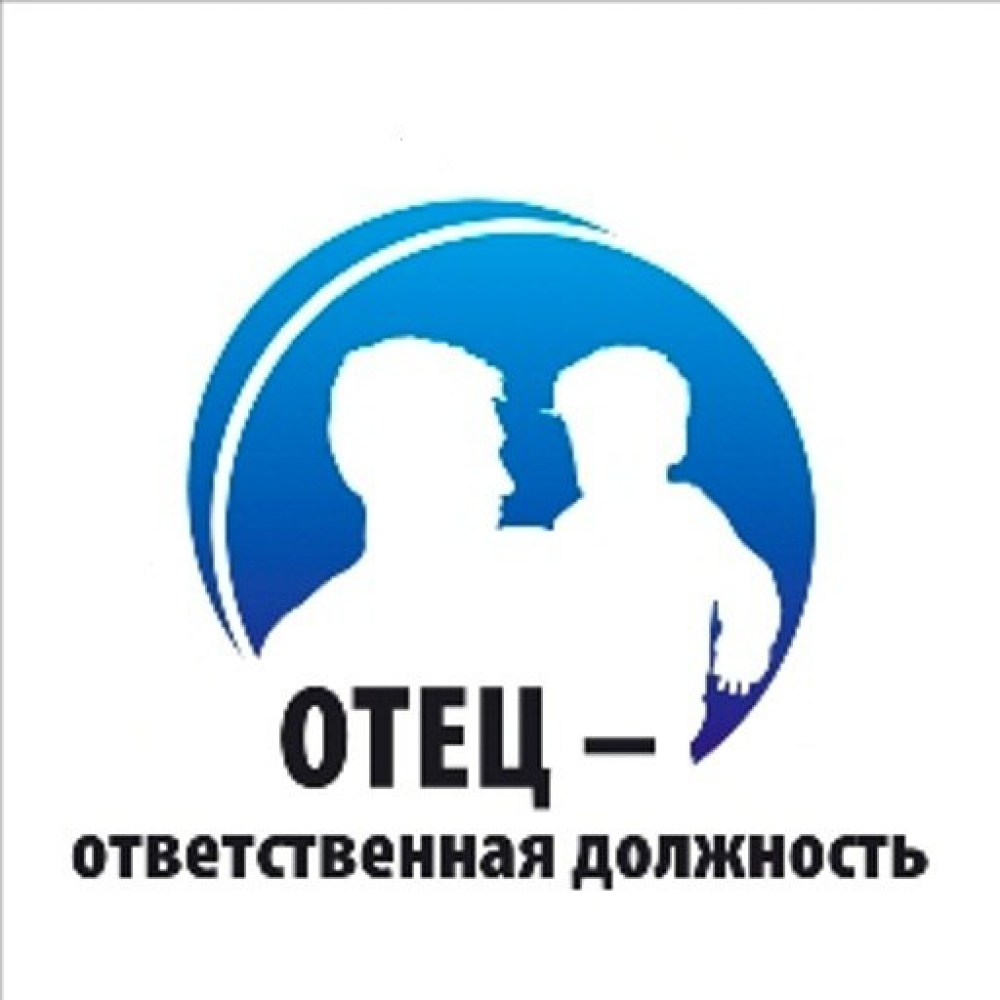 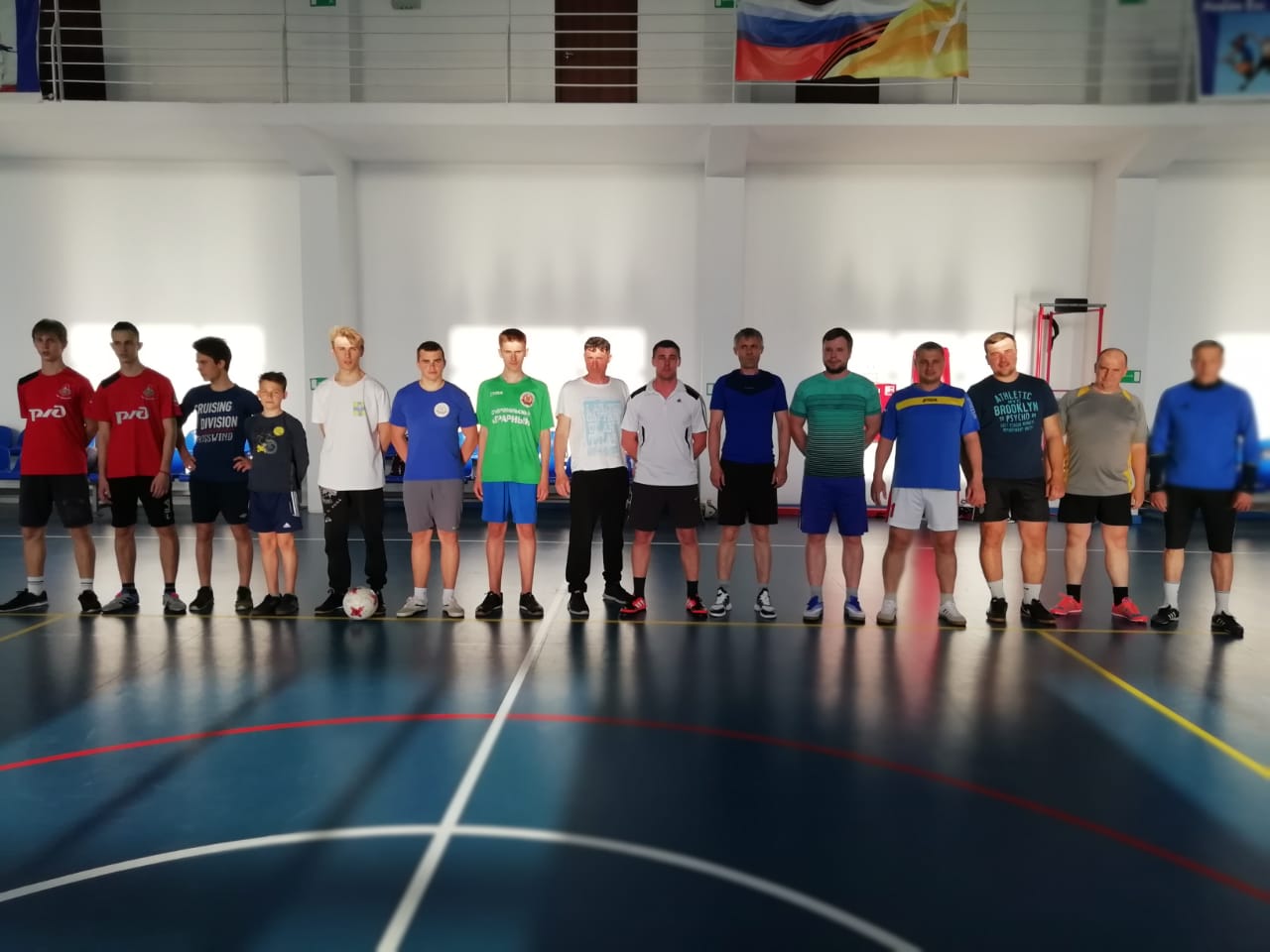 26 сентября 2019 года состоялся районный Совет отцов
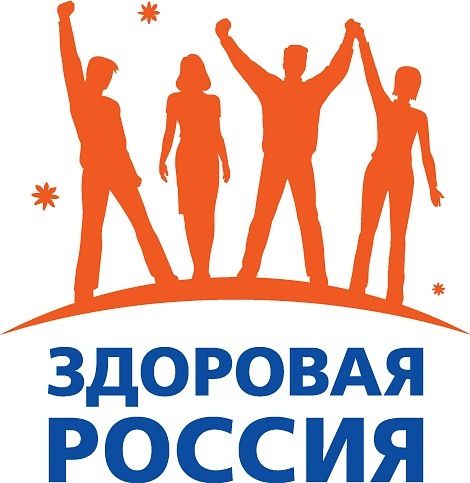 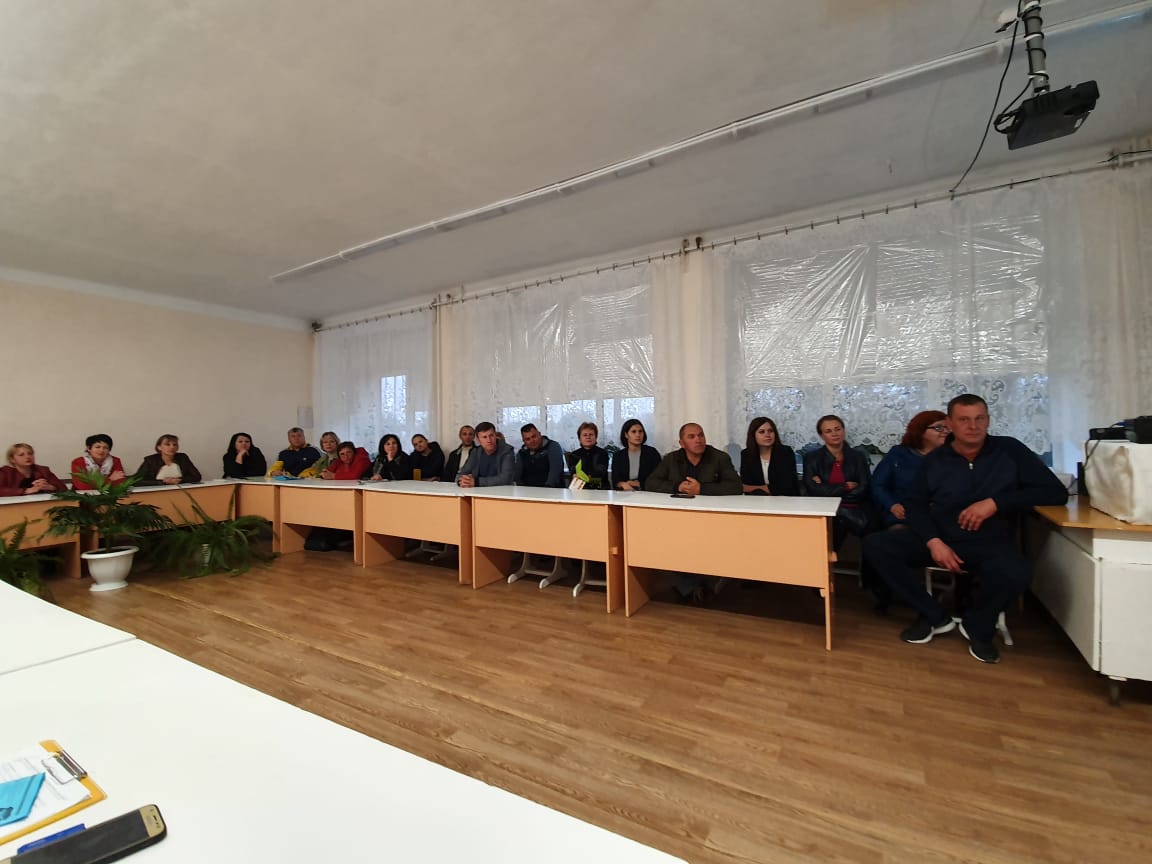 Повестка заседания   районного Совета отцов 26 сентября 2019 года
1. «Роль семьи в формировании здоровой личности»
 (Иванов Сергей Викторович, председатель Совета отцов МОУ СОШ №5)
2. “Роль отца в современной системе образования»
(Шаповалов Владимир Александрович, председатель Совета отцов МОУ СОШ №12
3. “Семья как источник формирования пути к здоровому будущему» 
(Гончаров Алексей Юрьевич, представитель Совета отцов МОУ СОШ №3)
4. «Наставничество как новая форма профилактической работы
 с подростками на территории НГО СК»
 (Тимофеева Юлия Алексеевна, специалист по работе с молодежью МКУ Молодежный центр НГО СК. Содокладчик Диденко Евгения Владимировна, начальник     отдела по защите прав несовершеннолетних администрации НГО СК)
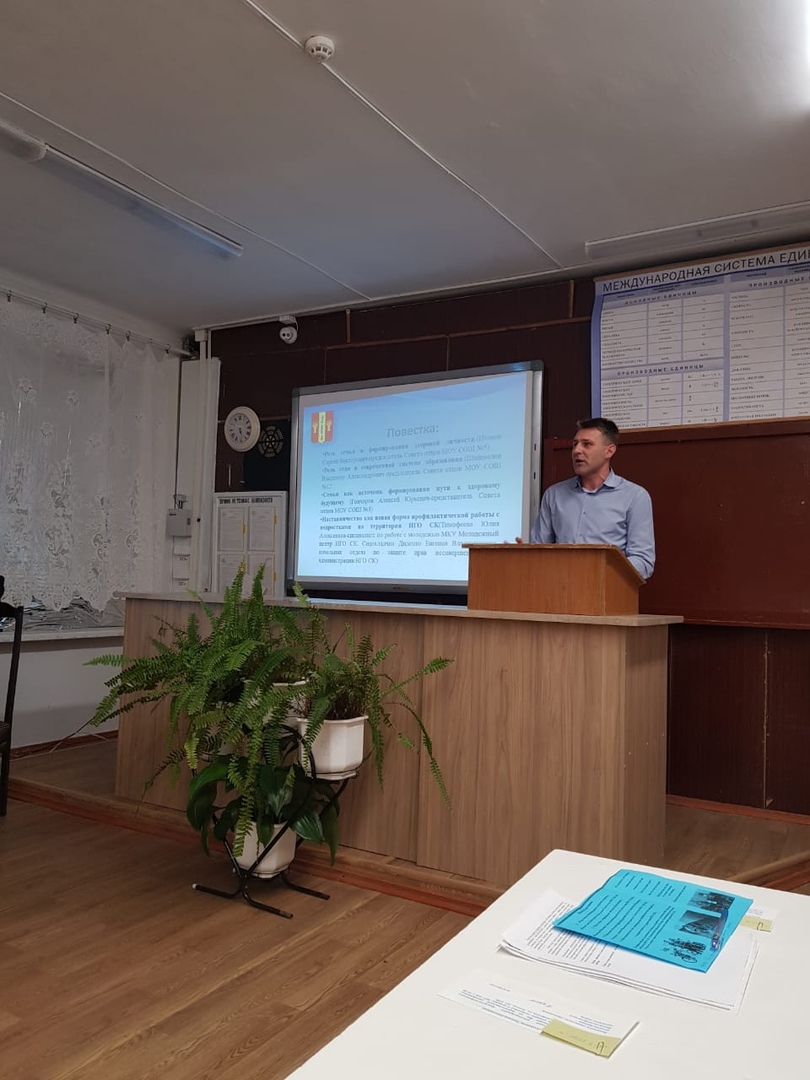 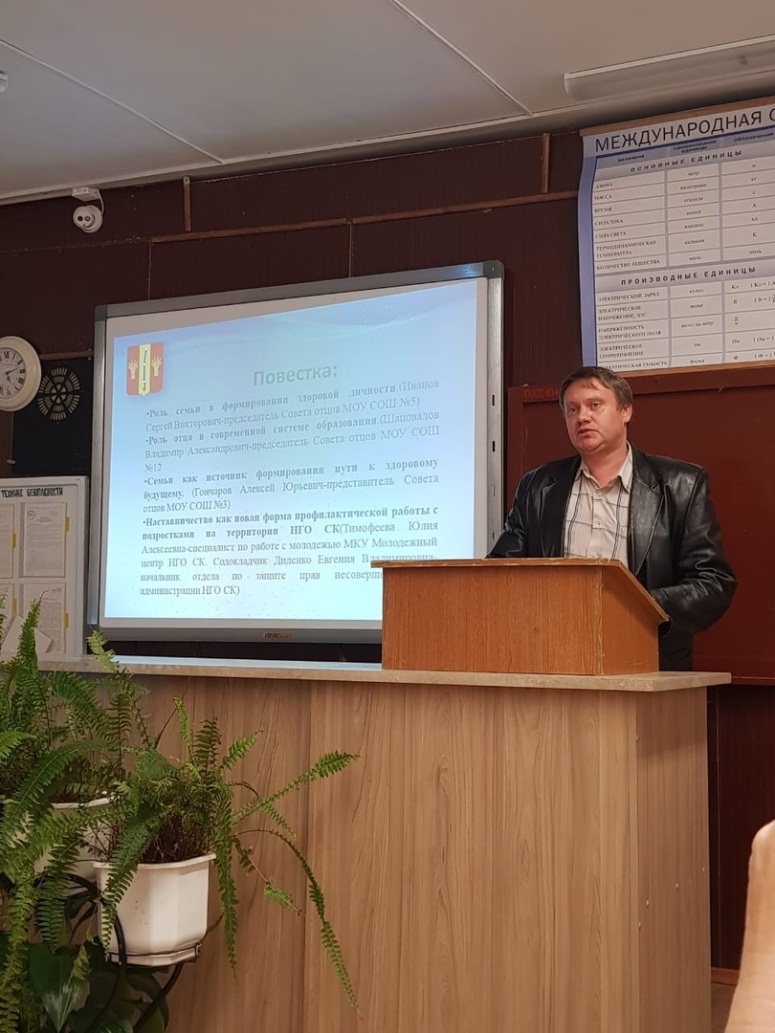 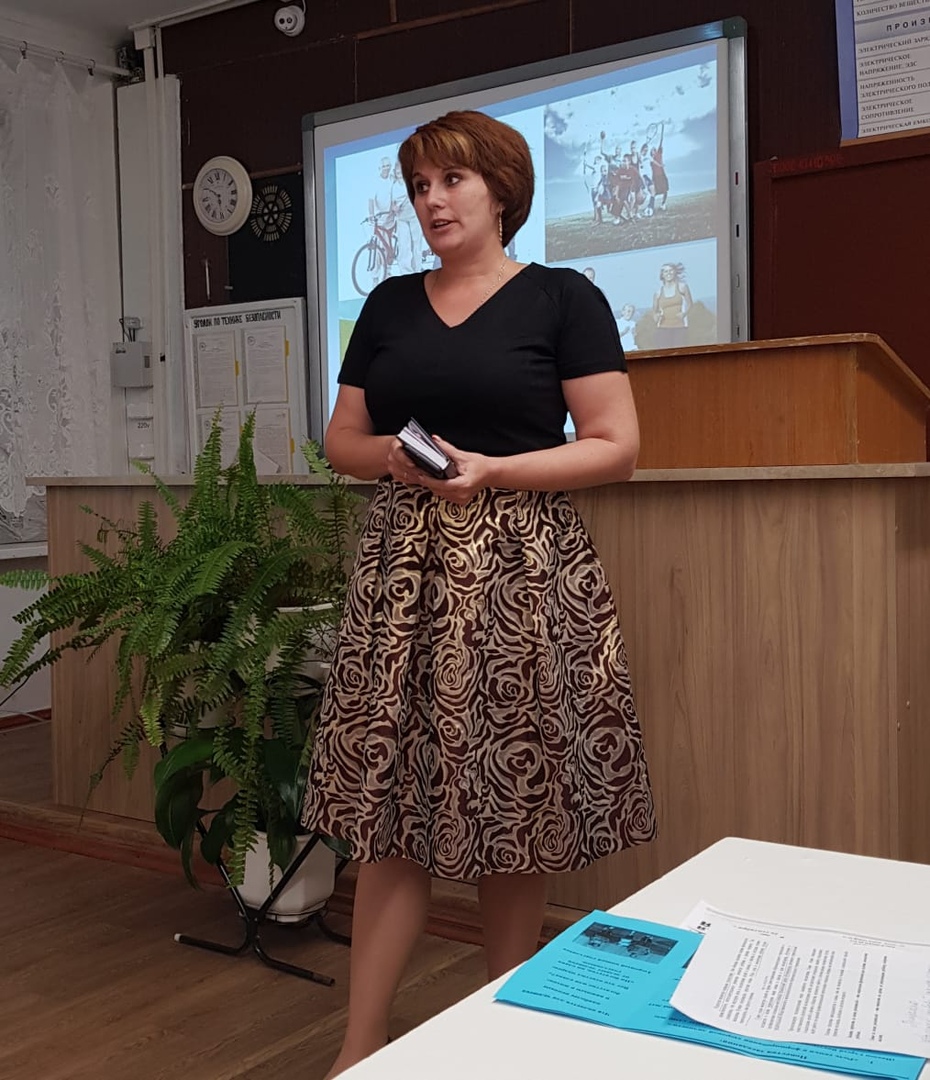 Выступление агитбригады на Совете отцов
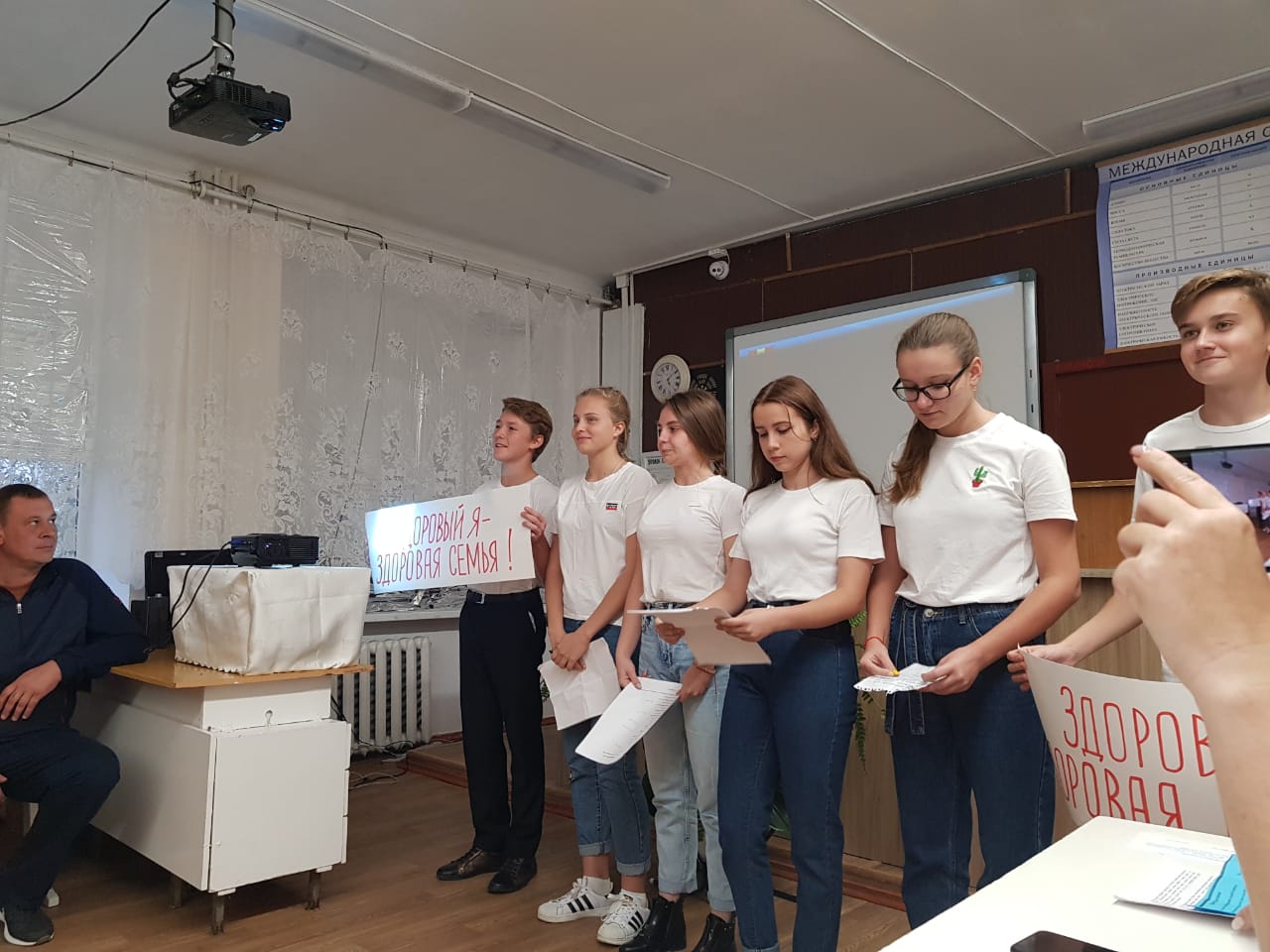 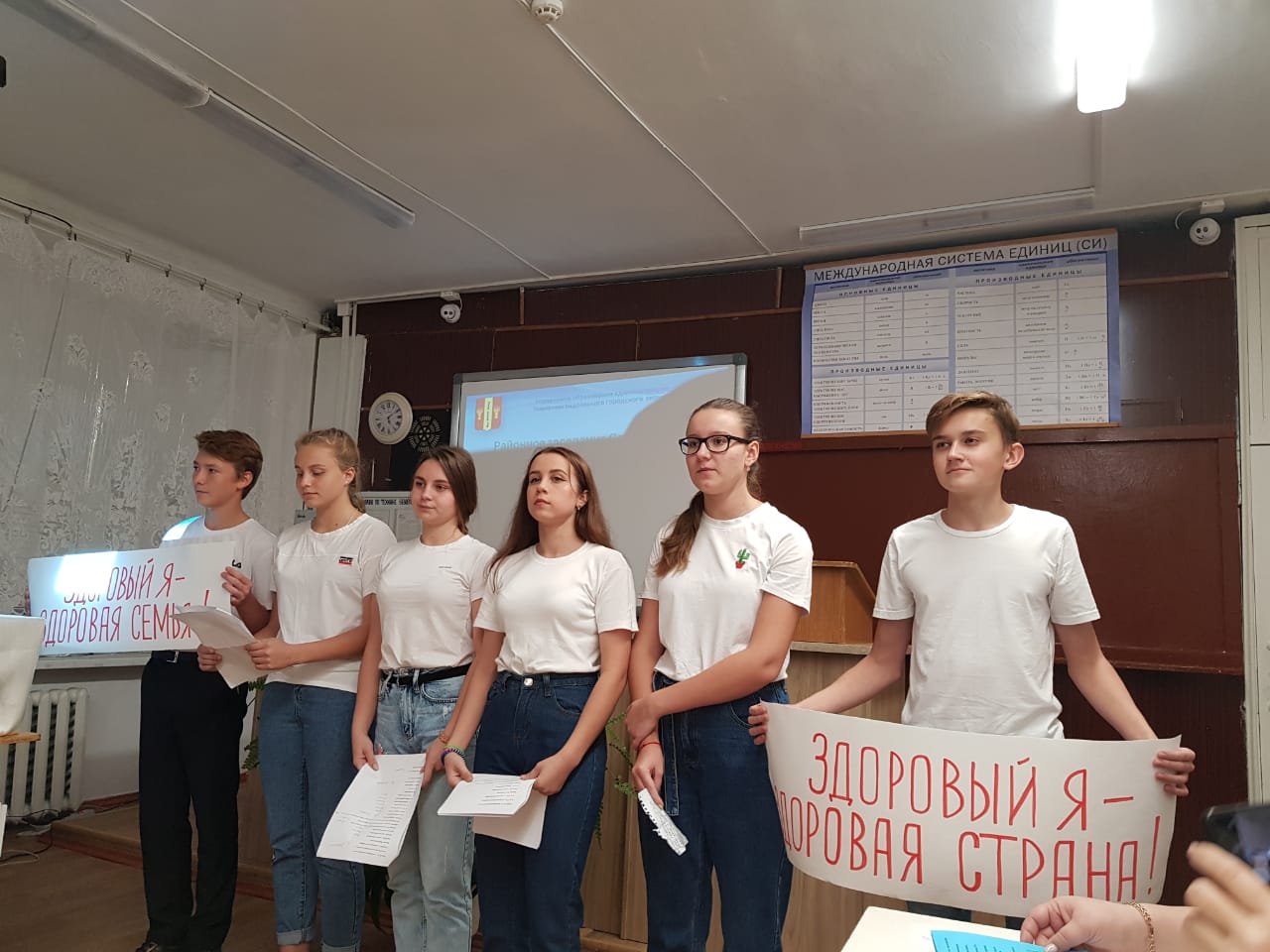 Спасибо за внимание !
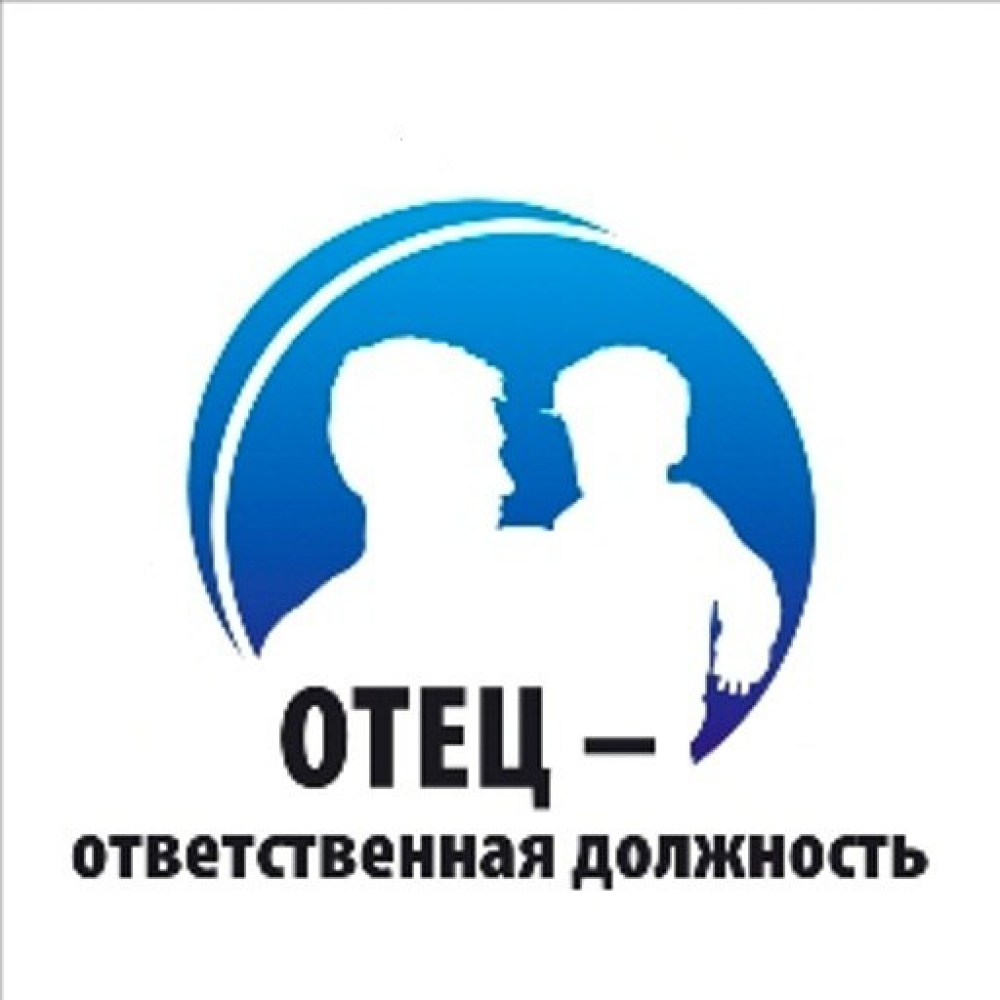 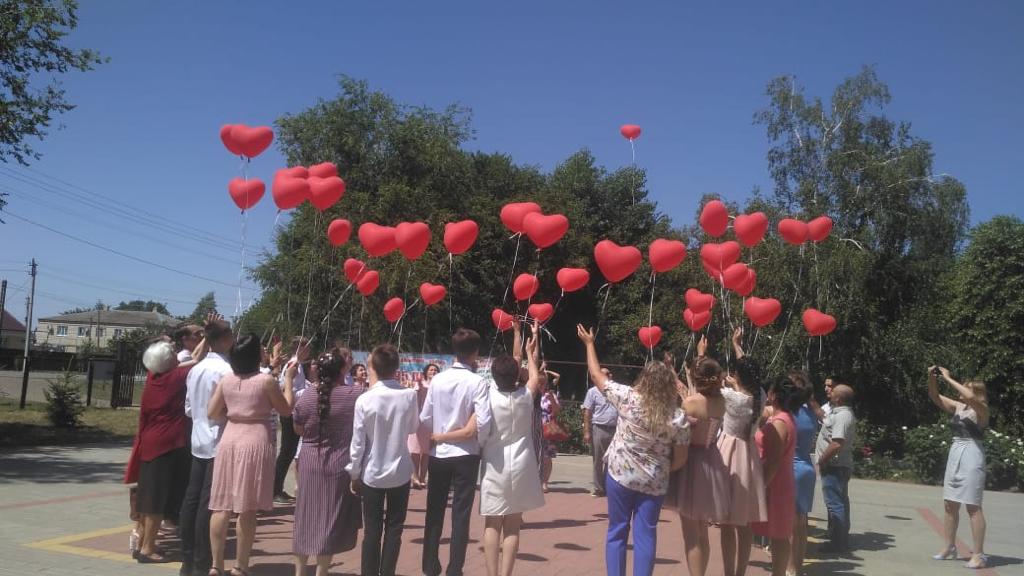